Making College Both Affordable & Accessible: Lessons from the U.S.
SARA GOLDRICK-RAB
University of Wisconsin-Madison
[Speaker Notes: THANK YOU FOR HAVING ME]
Overview
Benefits of higher education are clear
Though some debate over public vs. private returns
Widespread interest in college-going
Price is a barrier
To access, full participation, & completion
Especially for “disadvantaged” but others as well
U.S. balances access & affordability by targeting financial aid to the needy
But it largely does not succeed
How Do We Know?
15 years of intensive research on college affordability – policies, politics, practices, effects

Mixed-methods: randomized experiments, large scale surveys, in-depth interviews, ethnography

Multi-disciplinary collaboration
Degree Completion Matters
Unemployment Rate in 2014, U.S.
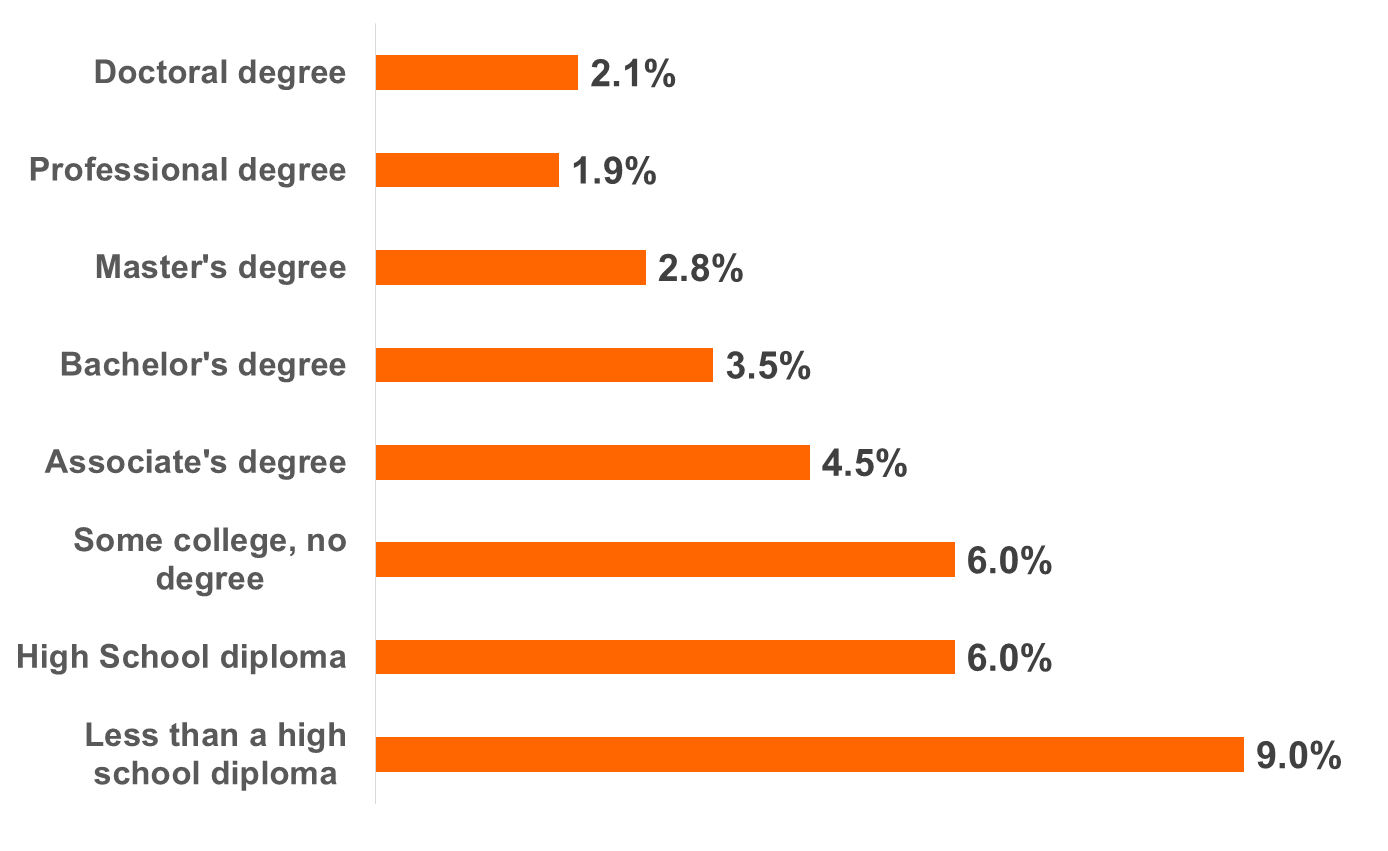 Source: Bureau of Labor Statistics
[Speaker Notes: The thing is --Degree completion matters – 

Some college without a degree is no better than HS

That associates degree really pays off]
Associate Degrees Pay Off
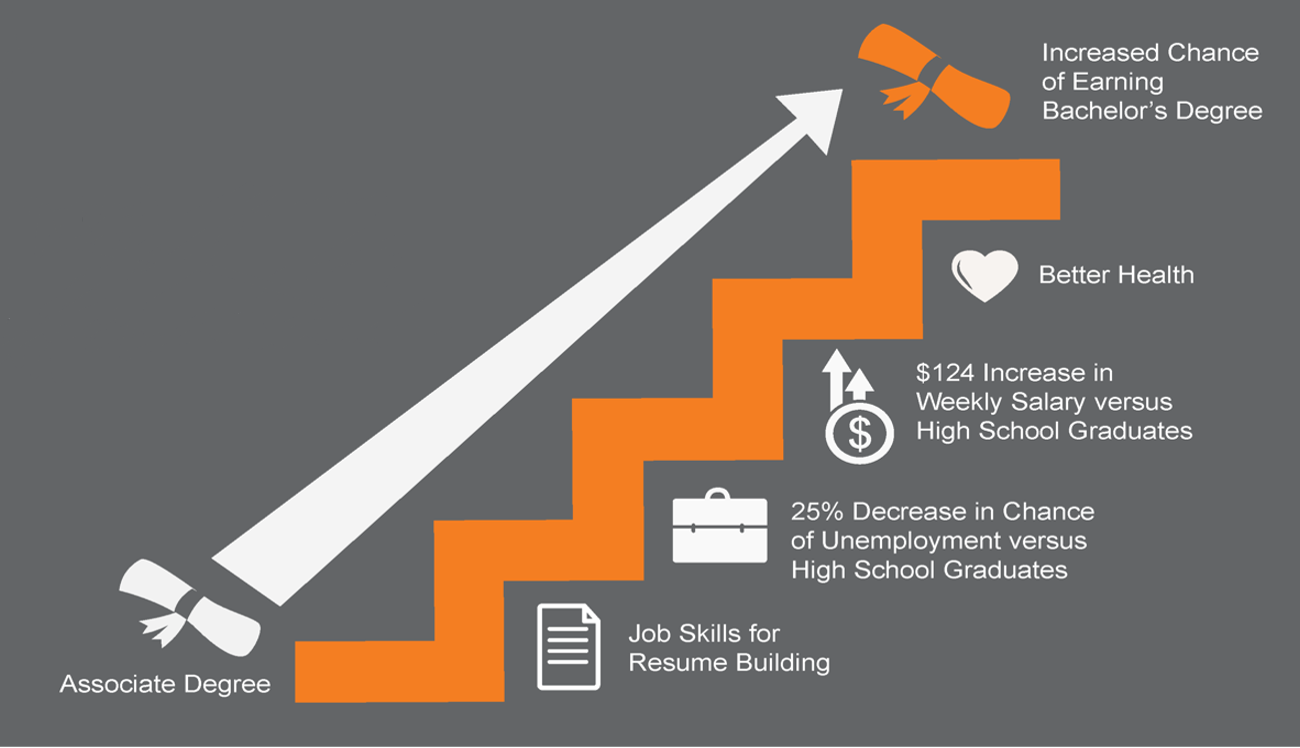 Today’s U.S. Students
51% are low-income 
40% are 25 years of age or older
39% work 
37% attend college part-time
26% are parents
15% are single parents

The typical undergraduate rarely lives in a dorm…
In fact, dorms house just 12% of students
Cost of Attendance
Federal definition: Tuition, fees, room & board, book & supplies, transportation, and other expenses 

In order to successfully enroll full-time, students need to cover these costs
Extensive work will compromise full-time enrollment
Many students are unaware of what living will really cost
Pricing Model
Net Price and Cost of Attendance
* based on living arrangements
Net Price of Community College,
By Family Income (Dependents): 2012-13
U.S. Financial Aid
$164B annual investment
Success?
Does aid induce people to choose college?

Does aid increase full participation in college life?

Does aid improve completion rates?

Does aid level inequality?

Can aid be sustained?
Fraction of Birth Cohort Completing BA, by Family Income
Bailey & Dynarski 2011
[Speaker Notes: Minh- text is tiny, can you fix?]
Bachelor’s Degree Attainment
High School Sophomores’ Math Test Scores
[Speaker Notes: Minh- text is tiny, can you fix?

Even among high-achieving students there is a 33 % pt gap in BA completion!

Low and Middle-income students are those really left behind– no matter how smart they are.]
Percentage Change in Inflation-Adjusted Mean Family Income by Quintile: 1983-1993, 1993-2003, and 2003-2013
[Speaker Notes: Minh- text is tiny, can you fix?]
Pell Recipients: 2008-2012
At community colleges:
Percent receiving state aid fell from 40 to 25%
Net price in constant dollars as % of income rose from just over 30% to just over 40%
At public 4-years:
Percent receiving state aid fell from ~55 to ~45%
Net price in constant dollars as % of income rose from just over 30% to just over 40%
What Do Pell Recipients Do?
[Speaker Notes: Minh- text is tiny, can you fix?]
1st Year Borrowing Among Pell Recipients
[Speaker Notes: Minh- text is tiny, can you fix? Also lines are too thin]
Coping
Federal loan limits= $5,500

When net price exceeds loan limits, what do students do?
Work
Take fewer classes
Use off-books strategies
Go without basic needs– including food and housing
Student Voice
“Without a home and without meals, I felt like an impostor amongst my brilliant peers.  I was shamefully worrying about food, and shamefully staring at the clock to make it out of class in time to get in line for the local shelter, when I should have been giving my undivided attention to the lecturer.”
		-Brooke Evans, senior, UW-Madison
Lessons #1 & 2
1) 	Making college affordable and accessible requires addressing opportunity costs


2) Students who are focused on paying for college face difficulties concentrating on learning.
[Speaker Notes: Can you make text bigger and/or center?]
The Real Debt Problem
Low-income people must take on debt in order to attend college
	90% of Pell Recipients who graduate have debt

Debt and no degree
1 in 3 Pell Recipients in public higher education leave with no degree and debt averaging $9,000
Lesson #3
3. Trust is a major concern.  Stating that “aid is available” for the poor but asking them to confront risk of debt they cannot repay is eroding faith in education & government.
[Speaker Notes: Can you make text bigger and/or center?]
Reducing the Price Works
Experimental Impact of Offering the Wisconsin Scholars Grant to Students Beginning at Public Universities
Goldrick-Rab, et al. 2016
[Speaker Notes: Text is too small]
Tying Aid to Credits or Grades?
Several studies tested efficacy of tying aid to academic performance in college
None of these directly compares with strings to without strings
One study, examining very low income community college students finds some positive impacts on college credits 
But several other studies finds that students choose easier majors and/or take fewer classes, attaining LESS when their funding is tied to performance
Lesson #4
4. Punitive efforts to motivate students can lead to adverse or unexpected consequences
[Speaker Notes: Can you make text bigger and/or center?]
Sustainability
Declines in the purchasing power of Pell, 1973-2013
[Speaker Notes: Please add

This is blurry and I will redo this in Excel, but
I need to ask for Jed’s help to do the double axis.]
Lesson #5
5. Consistency is key. In the U.S. the price shifts every year. This is partly because of shifting government decisions and partly due to changes in higher education.  Inconsistency breeds scarcity.
[Speaker Notes: Can you make text bigger and/or center?]
Recommendation
Build a simple, comprehensive system that expresses the nation’s values for education. 
If education is important to flourishing, then it must be provided for all and in a manner that is accessible to all.  
Prioritize access and affordability over choice—guarantee that quality exists in the choices you can afford to resource, rather than spreading resources across too many choices.
Choices
% of Federal Aid Dollars Flowing to Private Institutions vs. Public
~$70B facilitating “choice”
[Speaker Notes: I think this is in the F2C0 paper




I don’t know how you want to show $$ for the Loans since they’re both combined. 

$38.6 B Public (Combined for Subsidized and Unsubsidized Loans)
$38.7 B Private (Combined for Subsidized and Unsubsidized Loans)]
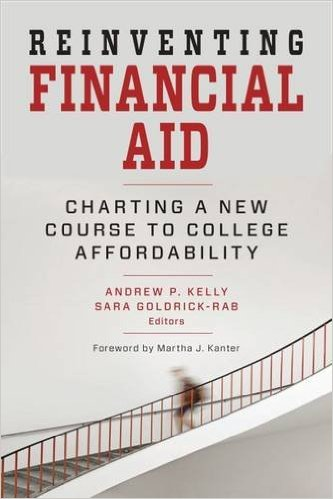 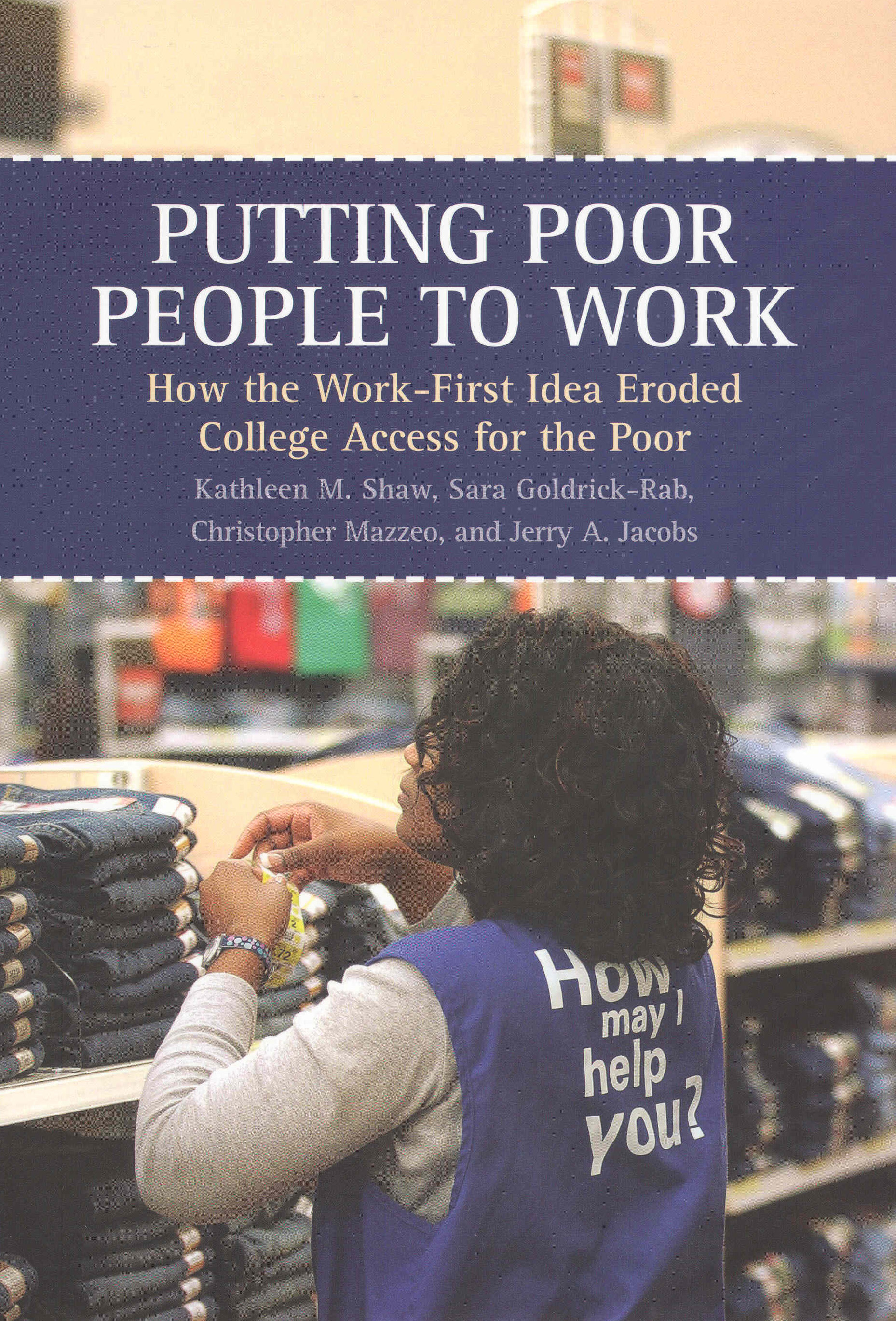 Coming Soon:

Paying the Price: 
College Costs, Inequality, and the Betrayal of the American Dream
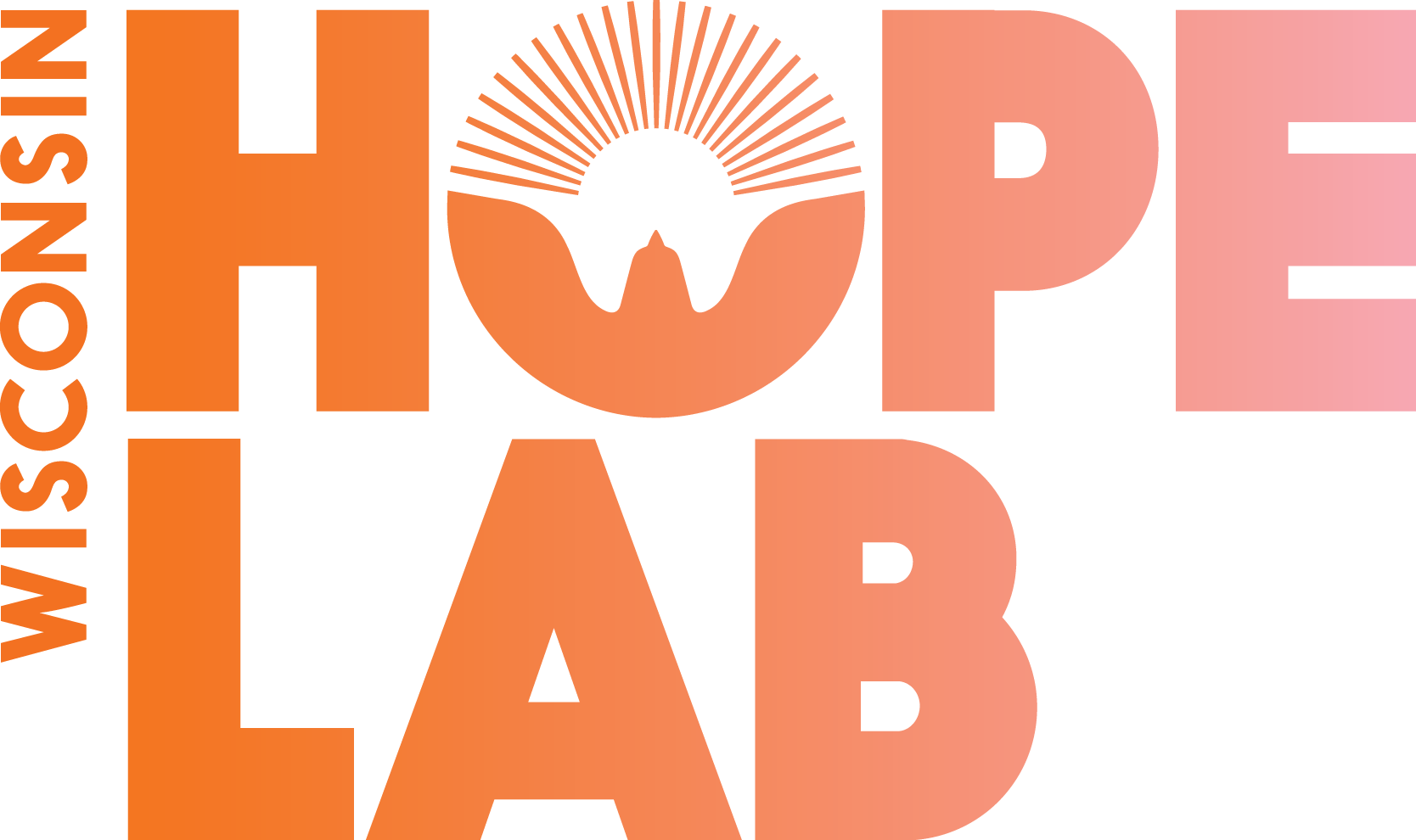 www.wihopelab.com
www.saragoldrickrab.com 
Twitter: @saragoldrickrab